Supervising Academics
New Faculty Orientation 2020

Nick Weston-Dawkes
Academic Personnel Director 
Policy and Employee Relations
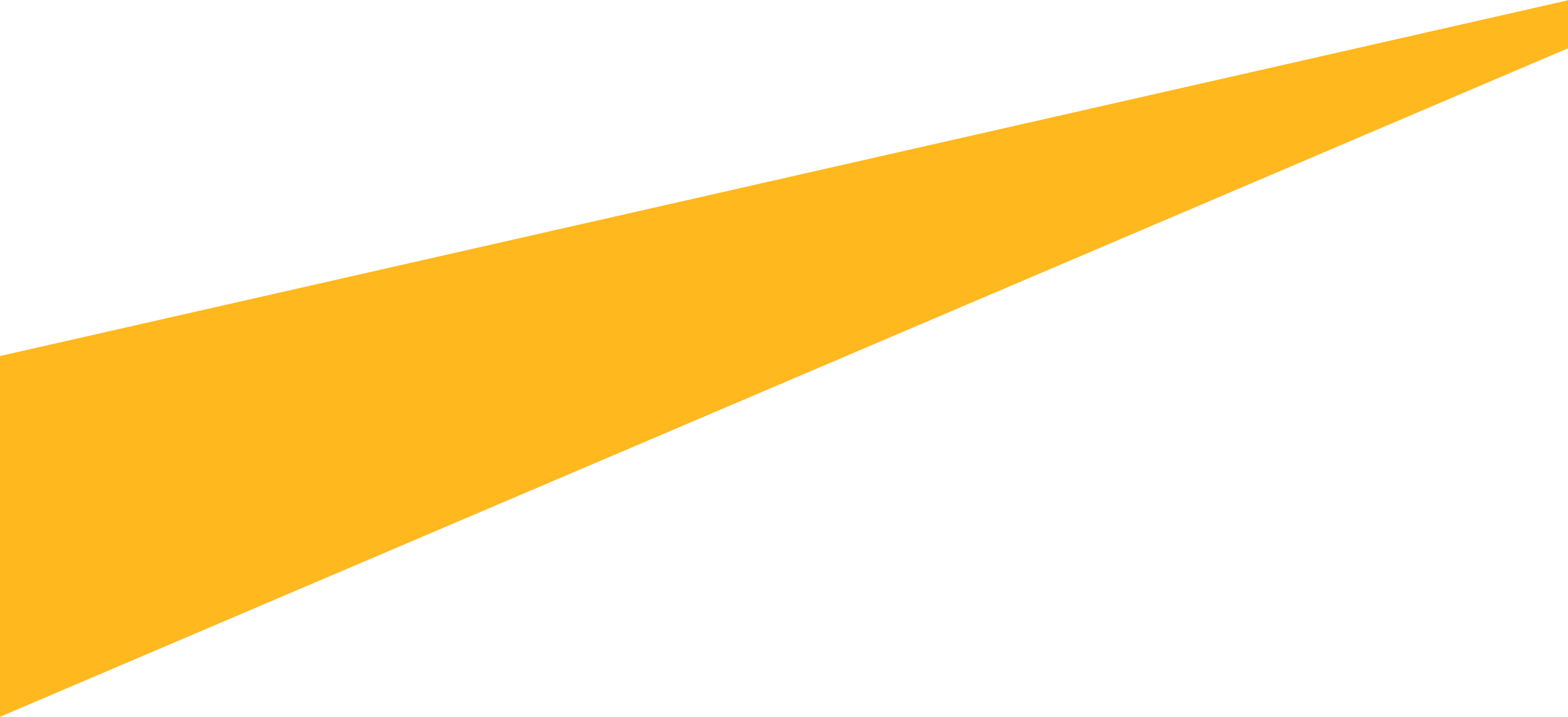 Faculty roles where you may be supervising others:
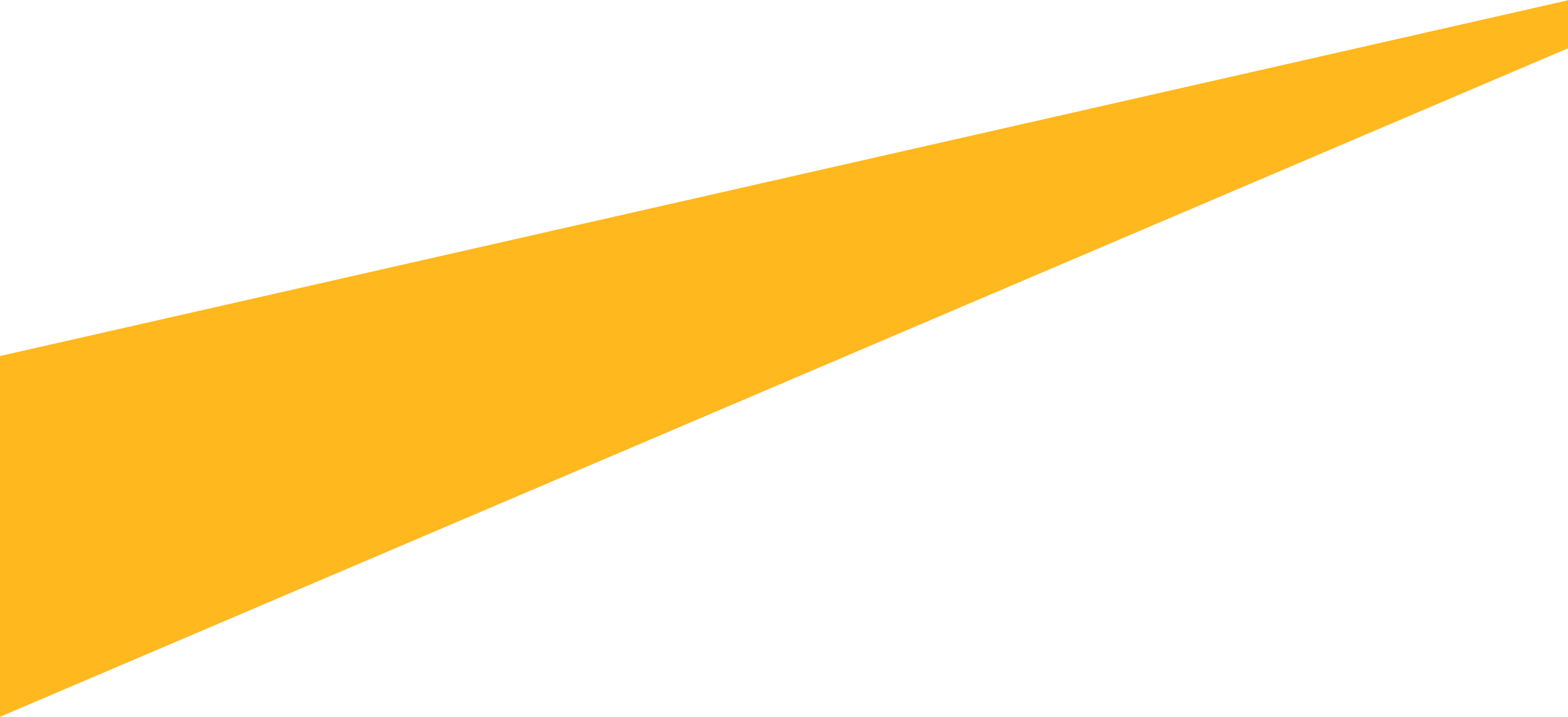 Determining what you need:
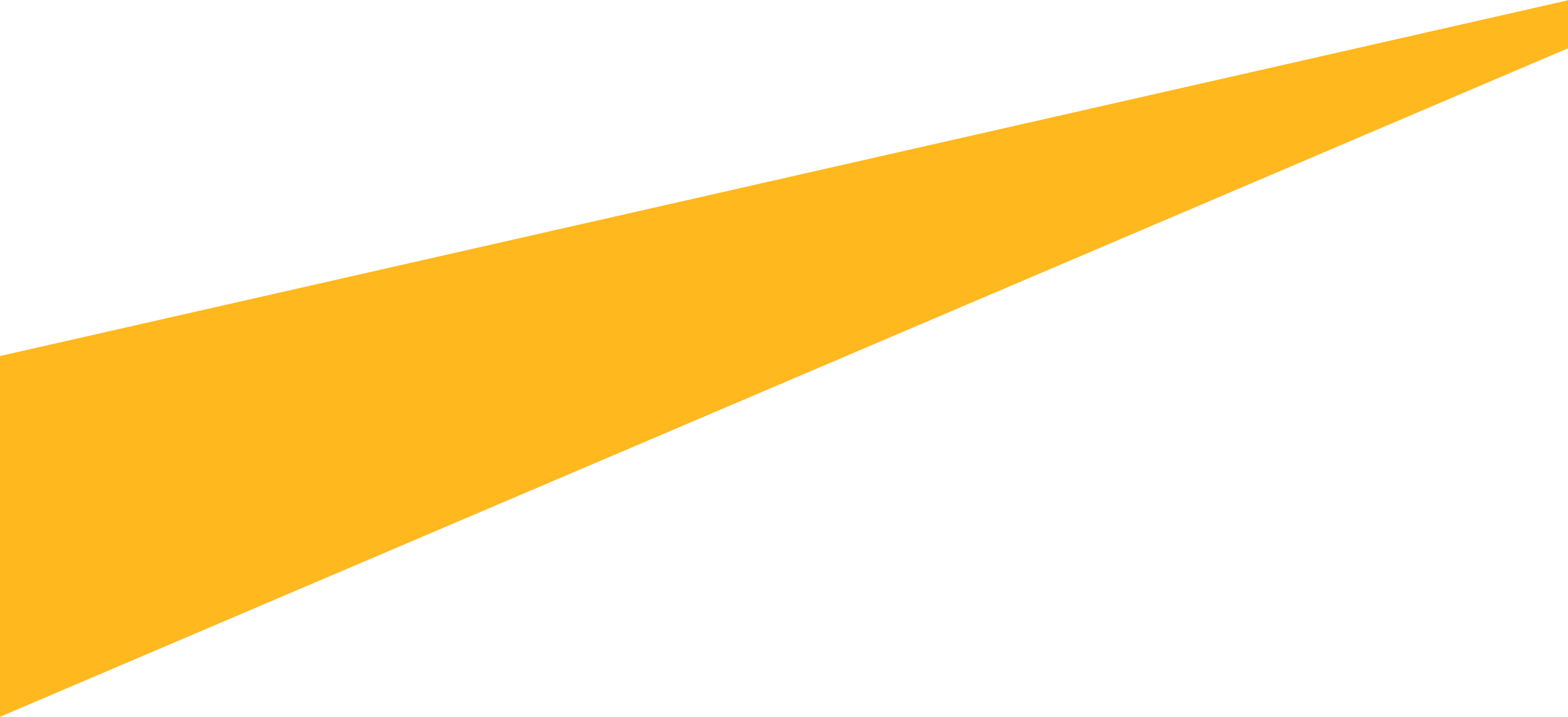 The Supervision Model
(Non-Senate Academic Titles)
[Speaker Notes: Supervisory responsibilities:
Set clear expectations and scope of role, define what you need as a supervisor, all in writing
Monitor performance and conduct on a regular basis; correct deviations in expectations through regular communication and intervention tools
Further or continued deviations may require formal corrective action]
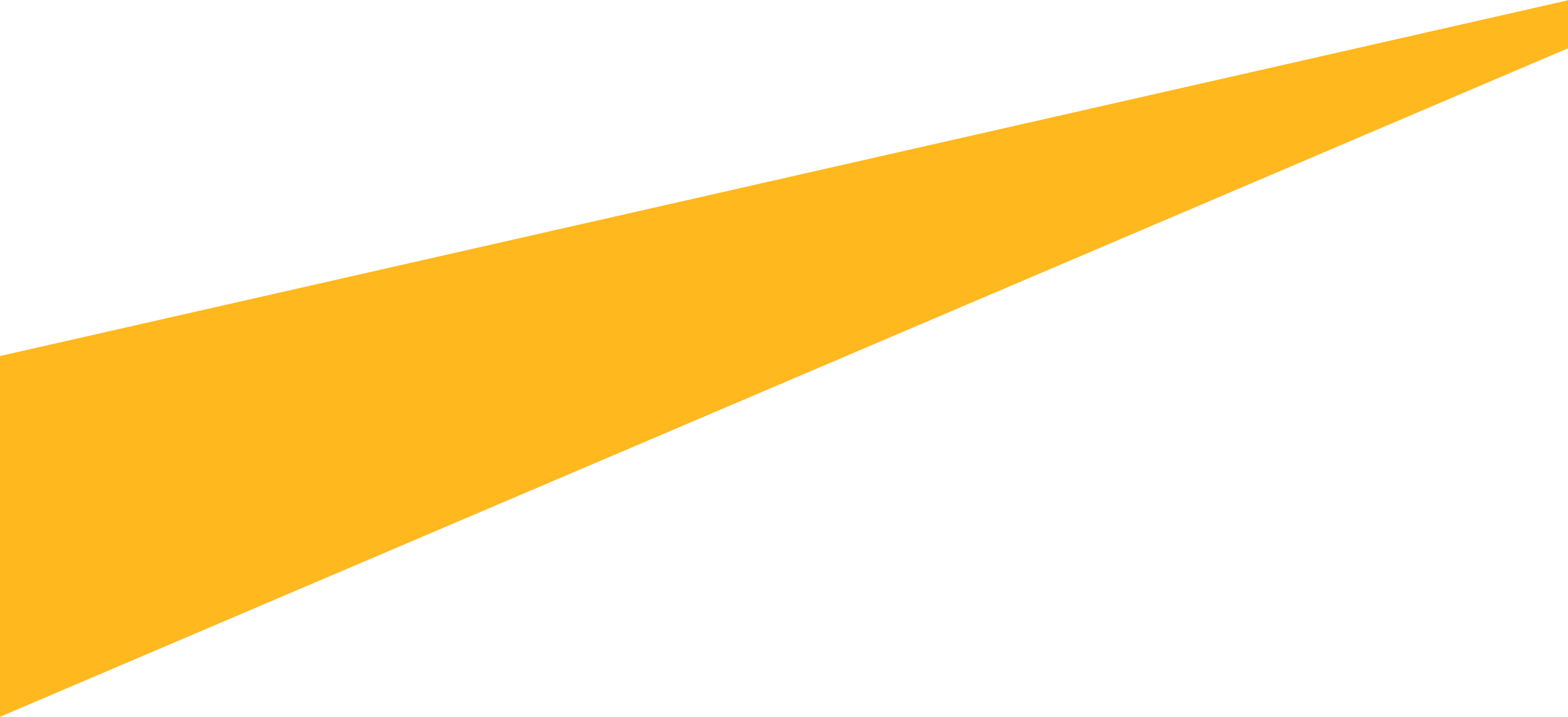 Policies and Represented Employees
Performance Management, Corrective Action, and Dismissal       (Non-Senate Titles) policy
Guidance from the UCR Provost Regarding Abusive Conduct and Bullying Involving Faculty and Academic Appointees
Faculty Code of Conduct, Regent’s Policy 1111 on Ethical Conduct, UCR Principles of Community
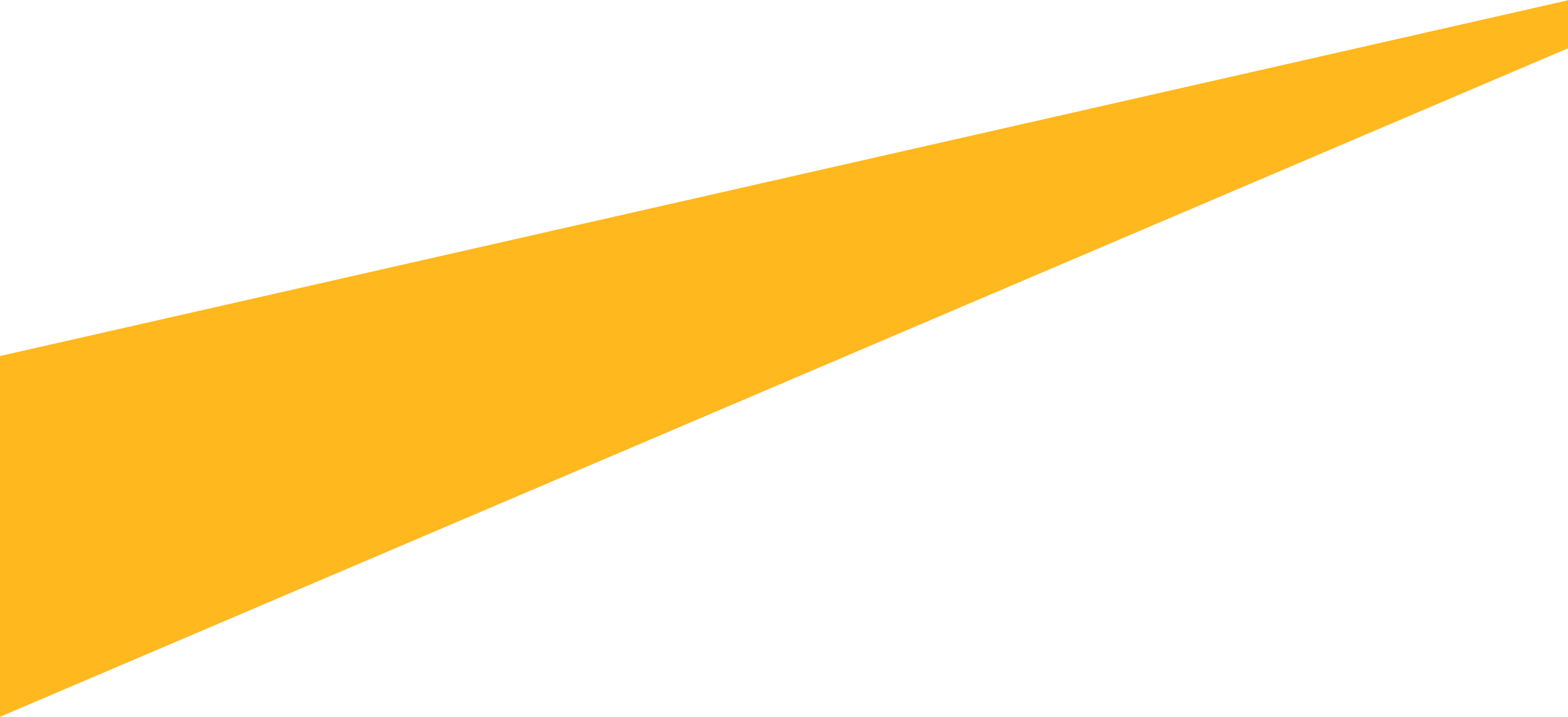 Open Discussion and Questions
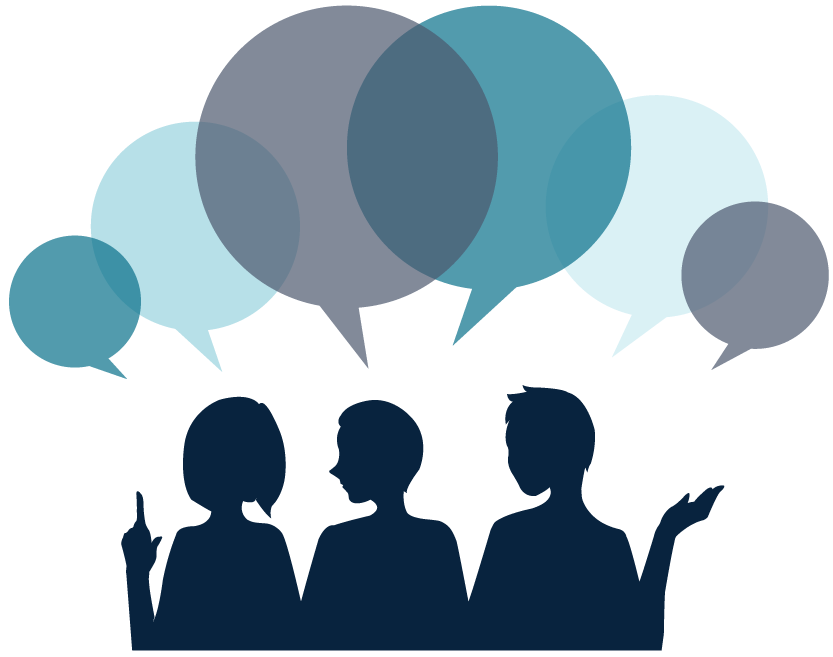 Academic Employee Relations: 
https://academicpersonnel.ucr.edu/employeerelations 
nickwd@ucr.edu or apomail@ucr.edu 
951-827-2935